Příjmy a výdaje v domácnosti
Autorem materiálu a všech jeho částí, není-li uvedeno jinak, je Mgr. Lucie Barillová. 
Dostupné z Metodického portálu www.rvp.cz; ISSN 1802-4785. 
Provozuje Národní ústav pro vzdělávání, školské poradenské zařízení a zařízení pro další vzdělávání pedagogických pracovníků (NÚV).
Úkol
Představ si, že máš k dispozici částku             300 000 Kč. 

Popřemýšlej, jak s těmito penězi naložíš (vytvoř plán).
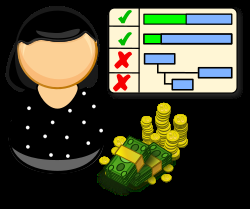 Rozpočet
Můžeme definovat jako finanční plán na různě dlouhé období (měsíc, rok…).


Druhy rozpočtů:
domácnosti
firemní, státní, města…

Úkol: Zjisti, co tvoří příjmy a výdaje státu.
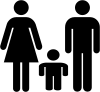 Domácnost
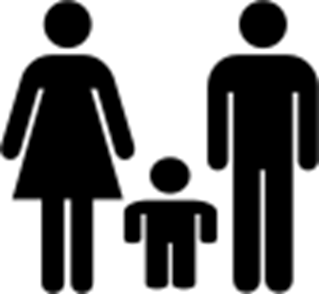 je buď jedinec nebo skupina osob

samostatně či společně hospodařící skupina

členové domácnosti pracují, aby peníze získali, a na druhé straně peníze vydávají (za jídlo, nájem, benzín…)
Rozpočet
Při tvorbě rozpočtu je nutné dbát na to, aby po odečtení výdajů rodině zbyla i rezerva, např. z důvodu náhlého výpadku příjmů, či nenadálého výdaje.

Co patří mezi výdaje ve vaší rodině?
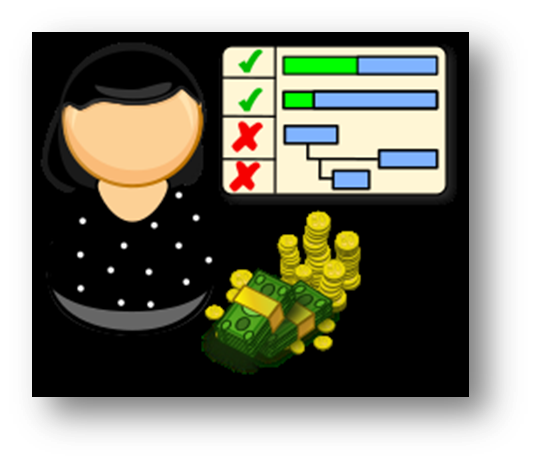 Příjmy
Plat (mzda) každé profese se pohybuje na různé úrovni. Roli hraje vzdělání, platové možnosti firmy, zkušenosti…

Úkol: Odhadni a poté vyhledej, jaké jsou platy jednotlivých profesí:
Zdravotní sestra
Prodavač/ka
Advokát
Zubní lékař/ka
Kadeřník/ce
Pilot

Vyhledej, které profese jsou nejžádanější.
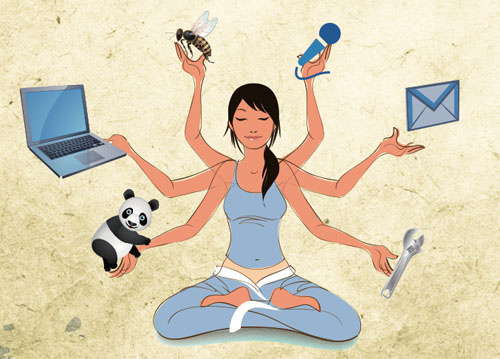 Výdaje
Jsou to např.

Kultura
Oblečení
Bydlení
Stravování
Vzdělávání…
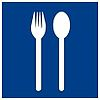 Výdaje
Výdaje mohou být pravidelné.
Nájem, doprava, výdaje za elektřinu, plyn, vodu, internet, nákupy potravin, telefony

A nepravidelné
Na kulturu, restauraci, oblečení, obuv, zájmovou činnost
Druhy rozpočtů
Pokud se příjmy a výdaje rovnají, pak se takový rozpočet nazývá vyrovnaný.

Pokud nám po odečtení výdajů něco zbývá, pak máme přebytkový rozpočet.

Pokud ale výdaje převyšují příjmy, pak máme tzv. deficitní rozpočet.

Úkol: Vyhledej ve slovníku, co znamená slovo deficit. Kde se s tímto slovem ještě můžeme setkat?
Rozpočet
Pivoňkovi jsou rodina o čtyřech členech (už je znáte z předchozích prezentací). Podíváme se blíže na jejich rozpočet.
Příjmy
7 600 Kč
35 000 Kč  (oba příjmy jsou po zdanění – čistý příjem)

Výdaje
Náklady na bydlení (elektřina, plyn, voda) 3 000 Kč
Telefony 1 000 Kč
Nákupy potravin 8 000 Kč
Provoz auta 3 000 Kč
Osobní výdaje rodičů 4 000 Kč
Úvěr na auto 5 000 Kč
Spočítej
Jaké jsou souhrnné příjmy.


Jaké jsou souhrnné výdaje.


Do kterého typu rozpočtu výsledek rozpočtu zařadíš?
Spočítej
Pokud si správně počítal, zjistil(a) jsi, že rodina má přebytkový rozpočet.

Jaké máš návrhy se zbylým zůstatkem?
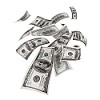 Spočítej
Pan Pivoňka přišel o práci a nastoupil do nové práce na zaučení. Ten měsíc obdržel mzdu 10 000 Kč (čistého, po odečtení daní). Společně s manželkou, která je na mateřské, dali dohromady 17 600 Kč.

Z předchozího snímku známe výdaje rodiny.
Spočítej rozdíl mezi příjmy a výdaji a urči typ rozpočtu.
Závěr
Navrhni řešení pro rodinu, která má nyní větší výdaje než příjmy.
-
-
-
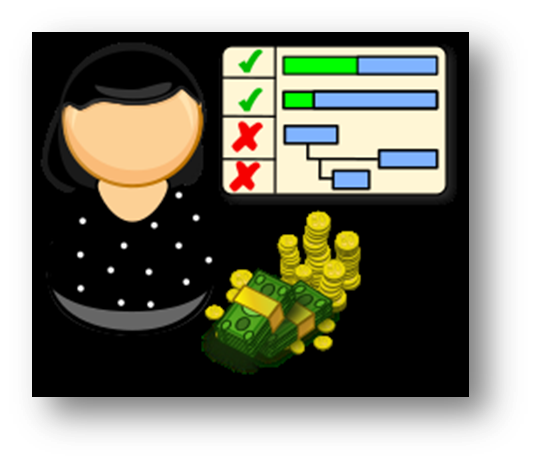 OdkazyZdroje obrázků:
[cit. 2016-08-11]. Dostupné pod licencí Public domain na WWW:
https://commons.wikimedia.org/wiki/File:Family_3.svg rodina
https://openclipart.org/detail/253205/Project%20manager managerka
https://pixabay.com/en/family-father-mother-child-girl-469580/ rodina

[cit. 2016-08-11]. Dostupné pod licencí Creative commons na WWW:
https://commons.wikimedia.org/wiki/File:Food_court_(malaysia).jpg příbor
https://www.flickr.com/photos/savoirenactes/7593070326/ dívka